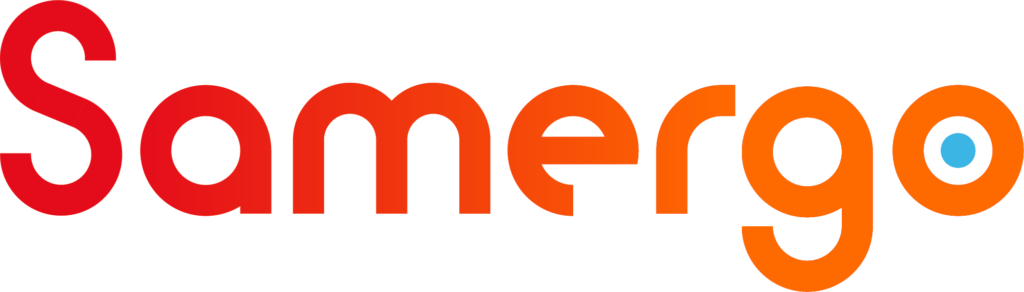 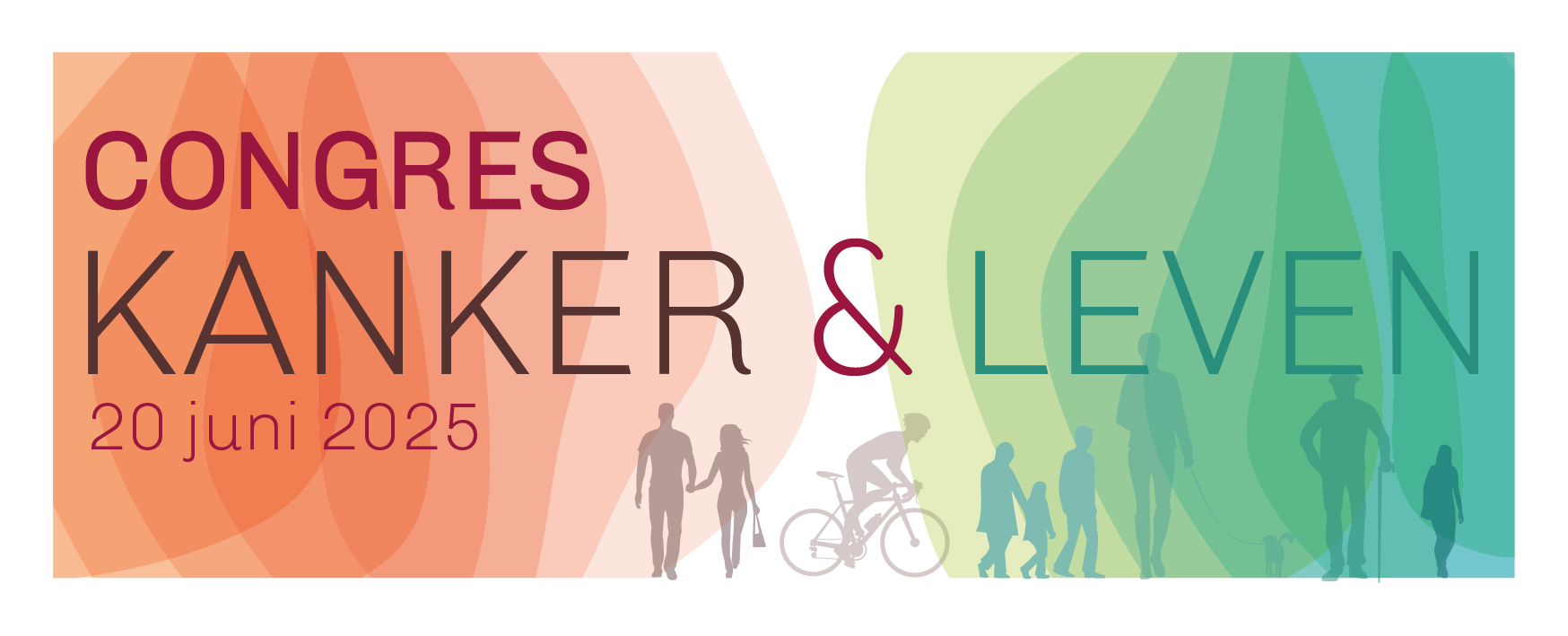 Proactieve zorgplanning
MIDDAGPROGRAMMA | Zorgprofessionals van Regio Zuid-West Nederland: Regio Embraze en Concord (Rijnmond, Waardenland, Zuid-Hollandse Eilanden, Barendrecht, Albrandswaard, Ridderkerk en Zeeland)
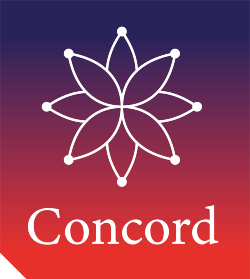 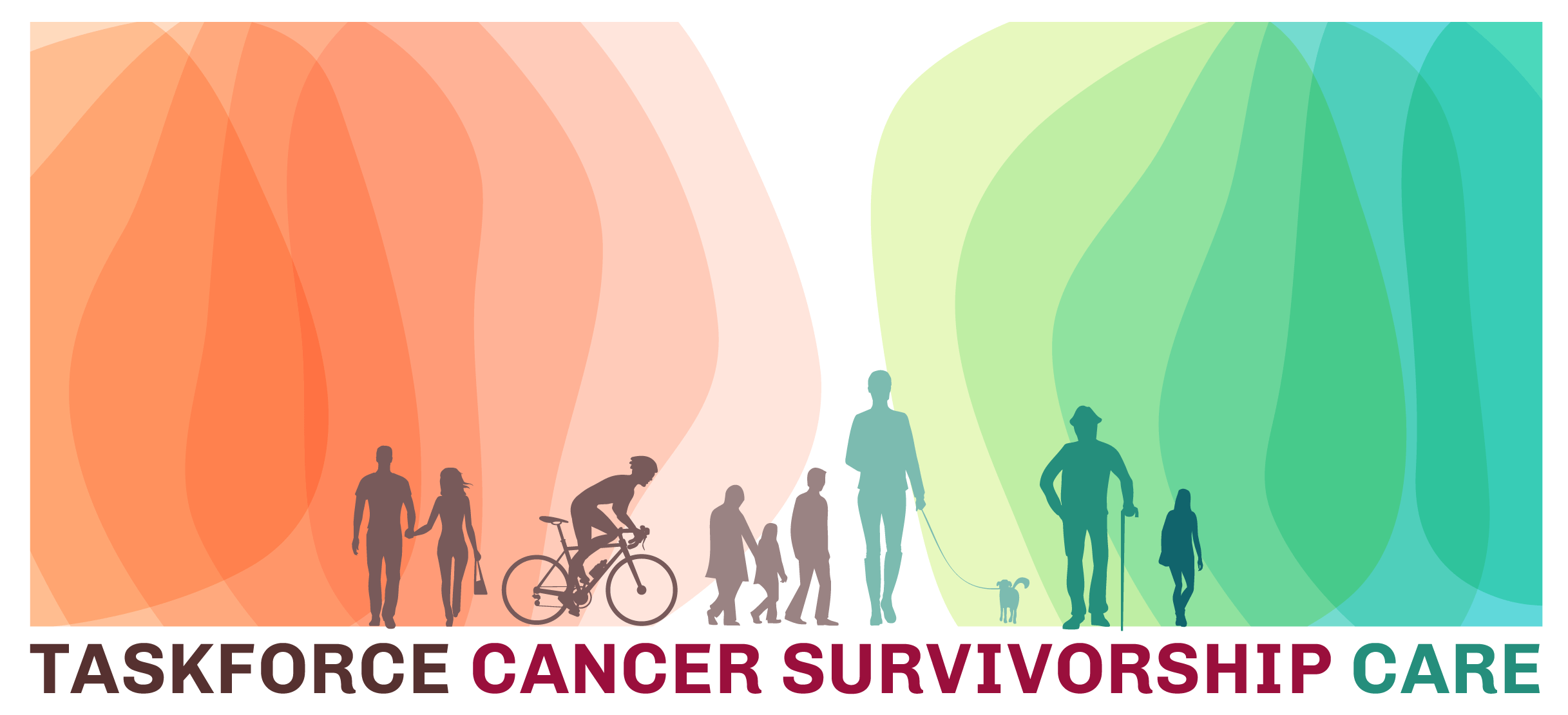 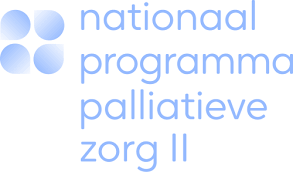 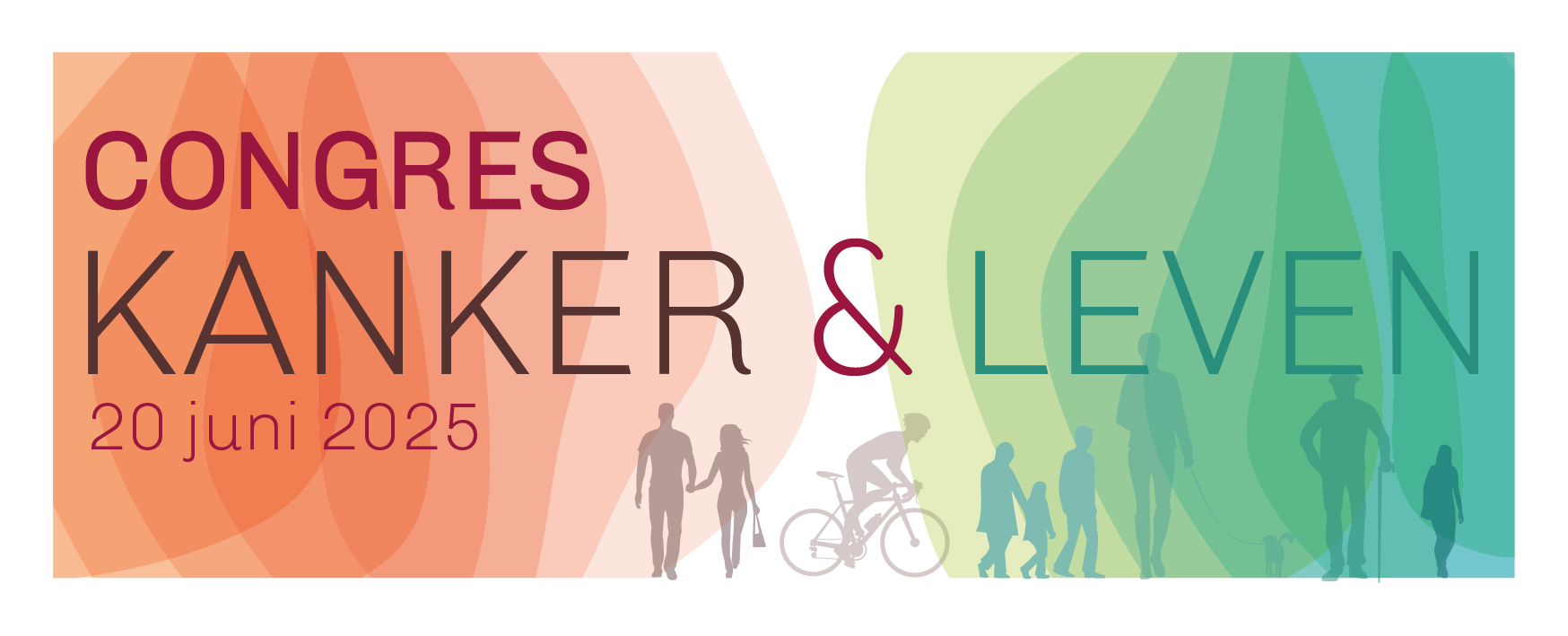 Proactieve zorgplanning
MIDDAGPROGRAMMA | Zorgprofessionals van Regio Zuid-West Nederland: Regio Embraze en Concord (Rijnmond, Waardenland, Zuid-Hollandse Eilanden, Barendrecht, Albrandswaard, Ridderkerk en Zeeland)
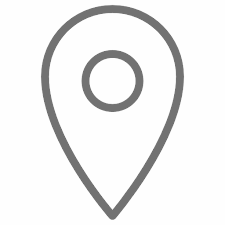 Franciscus Vlietland Ziekenhuis, Vlietlandplein 2, 3118 JH Schiedam
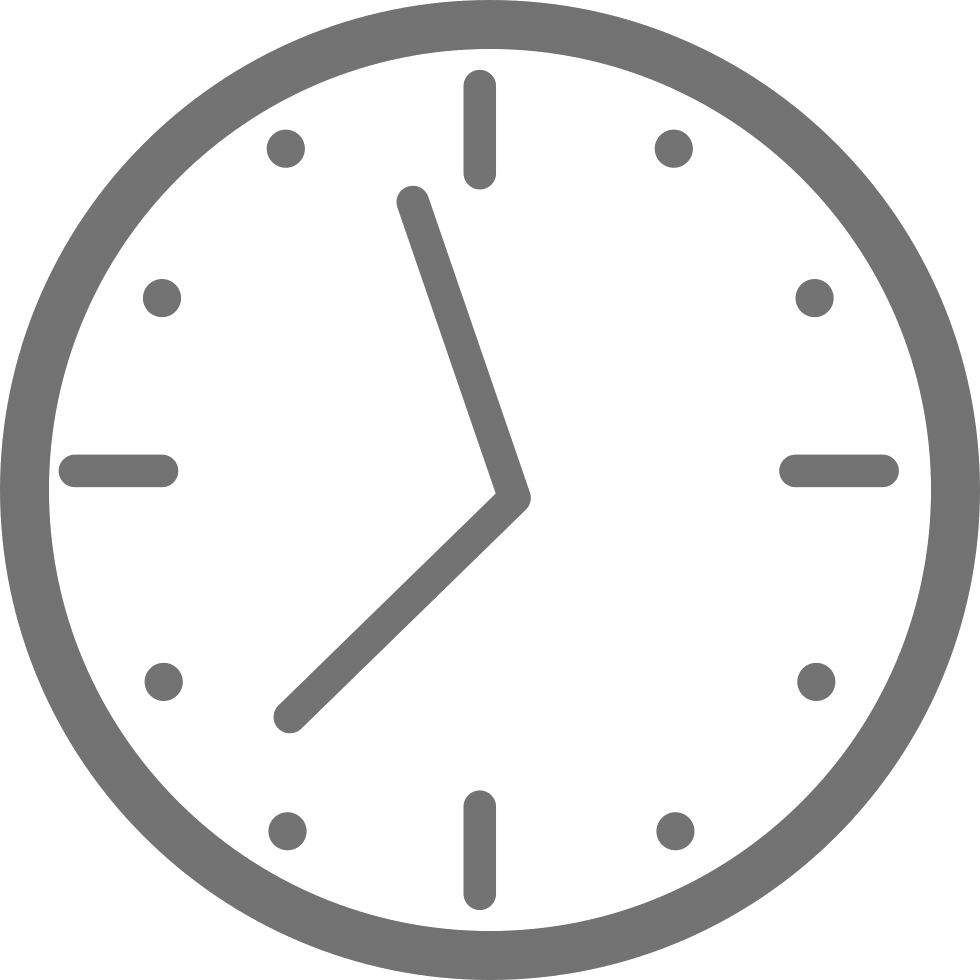 inloop 13:30 uur start 14:00 uur eind 17:30 uur
Sprekers:
Tineke Smilde, internist-oncoloog en adviseur bij het Zorginstituut is dagvoorzitter. 
Annemarie Labinjo (danser, coach, movement facilitor) neemt ons mee in de kracht van dans bij kanker. 
Joica Benschop (ErasmusMC). 
Verschillende zorgverleners van Franciscus ziekenhuis
Illona Gritter (projectmanager Digitaal Verbonden)
Daarnaast zullen Aad de Groot (Directeur DSW Zorgverzekeraar), Chris de Jongh (fysiotherapeut), Belia Quack (Netwerkcoördinator Palliatief Netwerk) Anke Korf (ergotherapeut Oncologiezorgnetwerk) en Jorien van den Doel (huisarts) hun kijk met ons delen tijdens het panelgesprek.
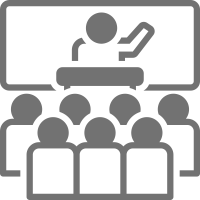 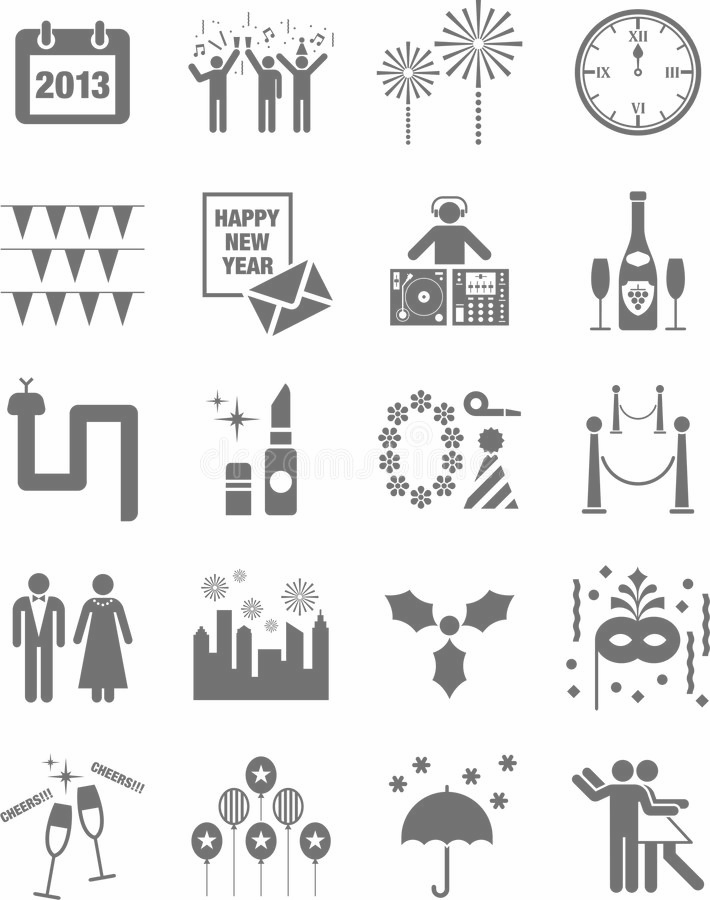 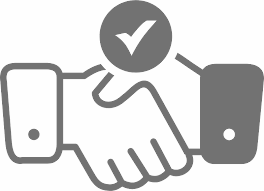 Per regio; Samen in gesprek
Na afsluiting een netwerkborrel